Indoor LED Display
HED-1100
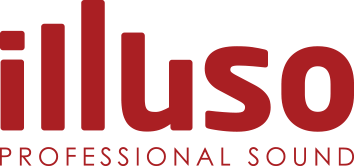 Professional LED Display System
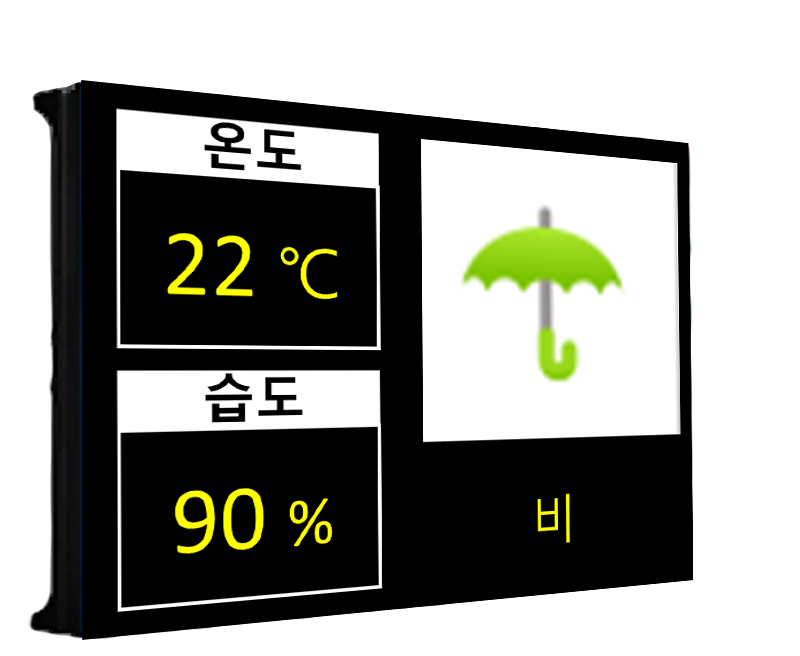 FEATURE
알류미늄 함체를 이용한 경량 구조로 내부식성이 우수하고 얇은 형태 설치 가능
Brightness Control System 을 통해 에너지 절약 및 제품 수명 연장 가능한 친환경 제품
SPECIFICATION
서울시 동작구 상도로 17 동화빌딩
TEL : 02-825-0300 FAX: 02-825-1141
www.dhe-av.co.kr
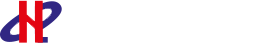